Understanding the demands of the exclusion process – 
Getting it right and avoiding challenges
Presented by:

James Hutchon – Paralegal (Dispute Resolution Team)
OBJECTIVES
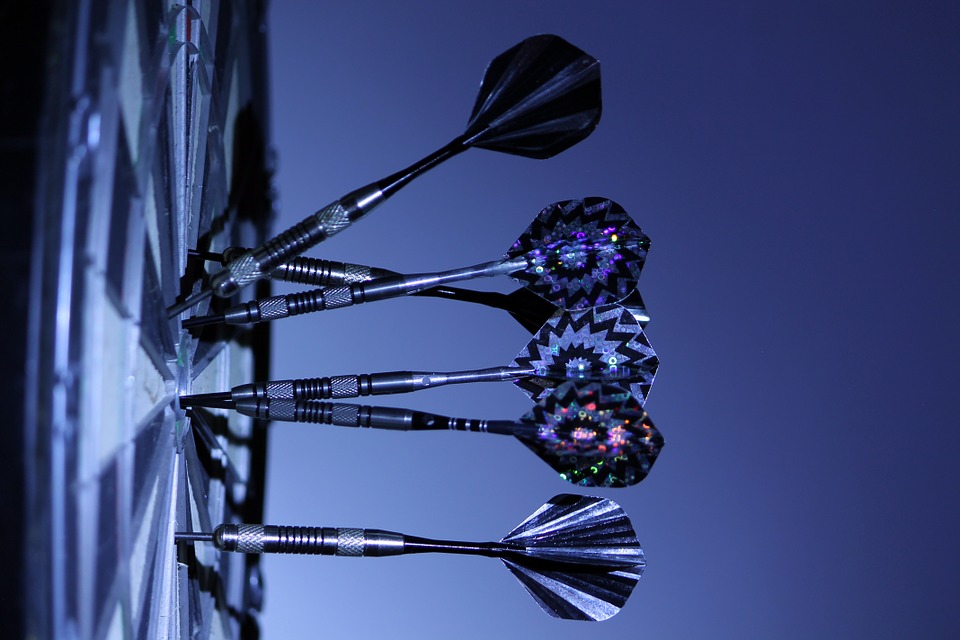 The exclusion process

Focus on permanent exclusion

Getting it right from the start

Highlighting areas of concern & common issues

Avoiding pitfalls, criticism & future challenges.
THE EXCLUSIONS PROCESS
Relevant to:

Maintained schools

Academies

Pupil referral units
LEGISLATION
Procedure governed by various pieces of legislation:

Education Acts of 1996, 2002 and 2011

Education and Inspections Act 2006

School Discipline (Pupil exclusions and reviews) (England) regulations 2012
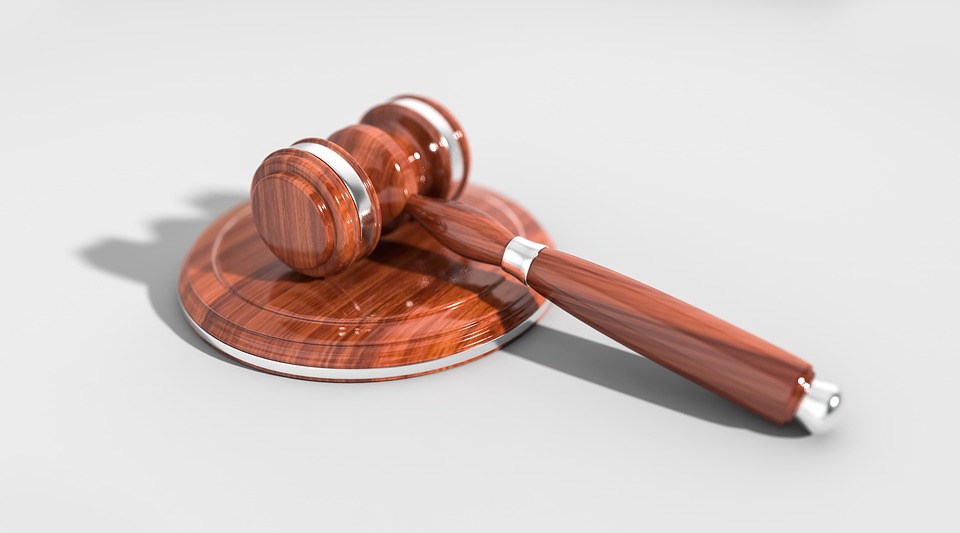 THE EXCLUSIONS GUIDANCE
DfE guidance on exclusion
September 2017

https://www.gov.uk/government/publications/school-exclusion
The DfE guidance:

Shows the process of excluding a pupil
A fairly strict set of rules.
Once HT is aware of behaviour that may warrant an exclusion it is vital the guidance is consulted and in the main, followed.
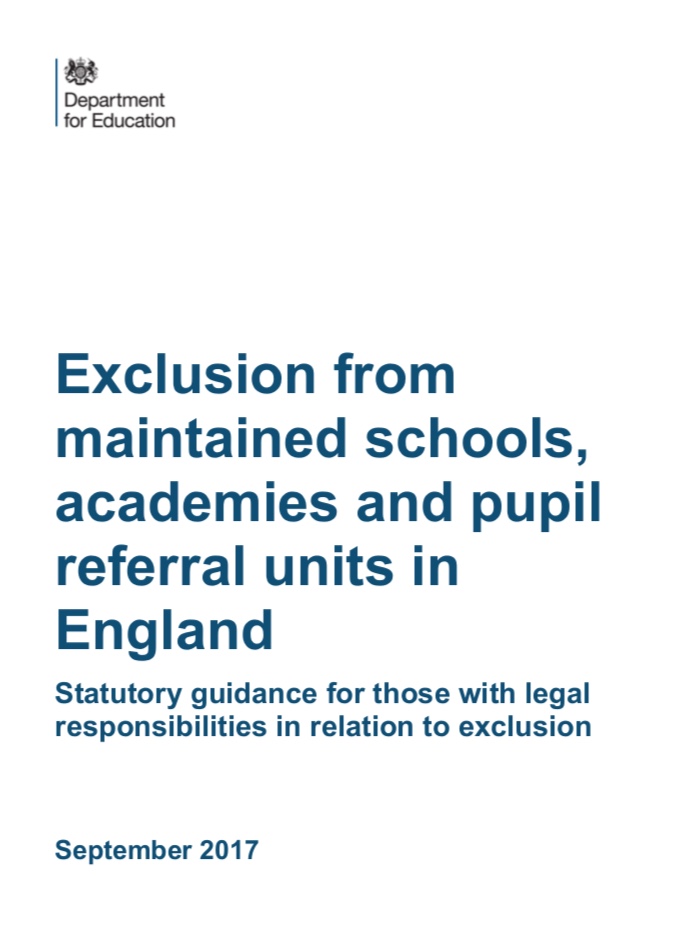 TODAY WILL FOCUS ON:
Permanent exclusion (Guidance covers fixed term as well)
THE GUIDANCE IS STATUTORYNOT ADVISORY
LOOK FOR THE WORDS

MUST
     AND
SHOULD
THE GUIDANCE IS STATUTORY NOT ADVISORY
To not follow a mandatory instruction where the word MUST is used, can leave you with little room for manoeuvre when your decision is later reviewed, either by the Governors or by any independent review panel.

The first MUST is:
HT/Governing Boards/Independent review panels and SEN experts;
MUST have regard to the Guidance when carrying out their function in relation to exclusion
DEPARTING FROM THE GUIDANCE
The Guidance cannot cover every single situation

There will be rare occasions that might cause you to depart from it

If you ever find yourself in that situation record your reasons and seek advice.
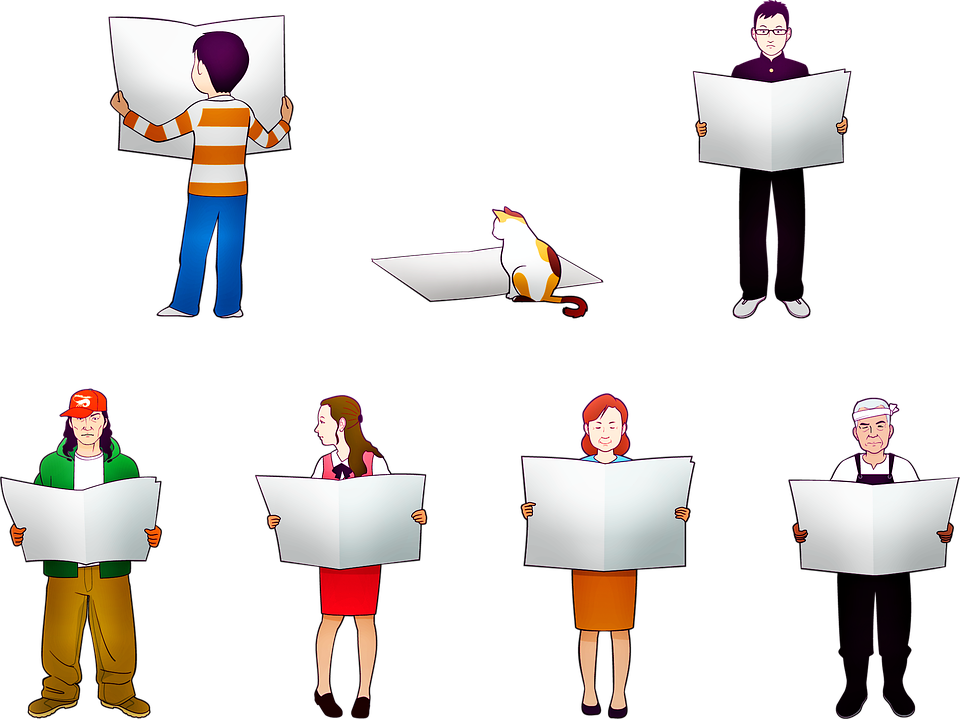 SEEK ADVICE
ELS has a specialist education advice team as well as staff who have specific expertise in respect of matters relating to exclusions.

Helpline

Tailored advice

Representation
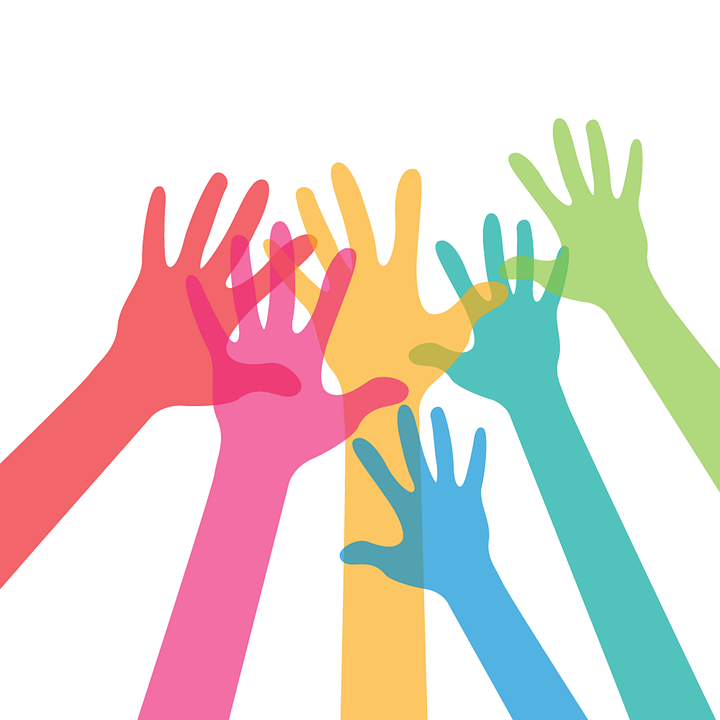 I am going to refer to ‘Head Teachers’

Applies equally to Academy principal’s and teachers in charge.
Likewise, I will be referring to the Governor discipline committee (or GDC) but this also applies to:

The pupil discipline committee

Governing Board 

Management committee OR 

Academy Trust
BASIC STRUCTURE
Exclusion as a last resort

Expected to look at all available sanctions and avoid exclusion if possible
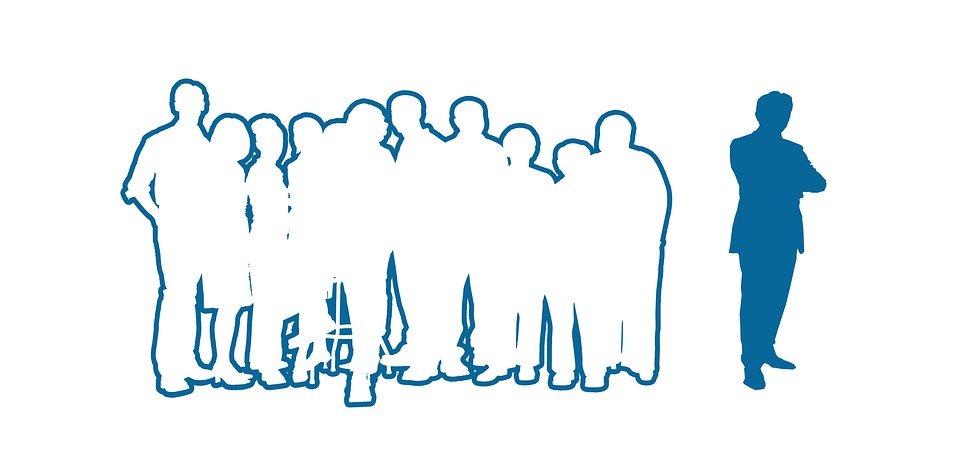 IF PERMENANT EXCLUSION IS THE ONLYVIABLE SANCTION IT MUST:
Only be used to response to:
A serious breach or persistent breaches of the school’s behaviour policy

AND

Where allowing the pupil to remain in school would seriously harm the education or welfare of the pupil or staff members, other pupils and visitors.
A HIGH BAR
Behaviour policy
Up-to-date and ratified

Does behaviour fall into relevant category
Policy does not have to be exhaustive – look at type of behaviour and be prepared to justify
If exclusion is based on persistent breaches of policy, the individual behaviours do NOT have to be a serious but collectively they do have to be seriously disruptive.
DECISION HAS TO BE:
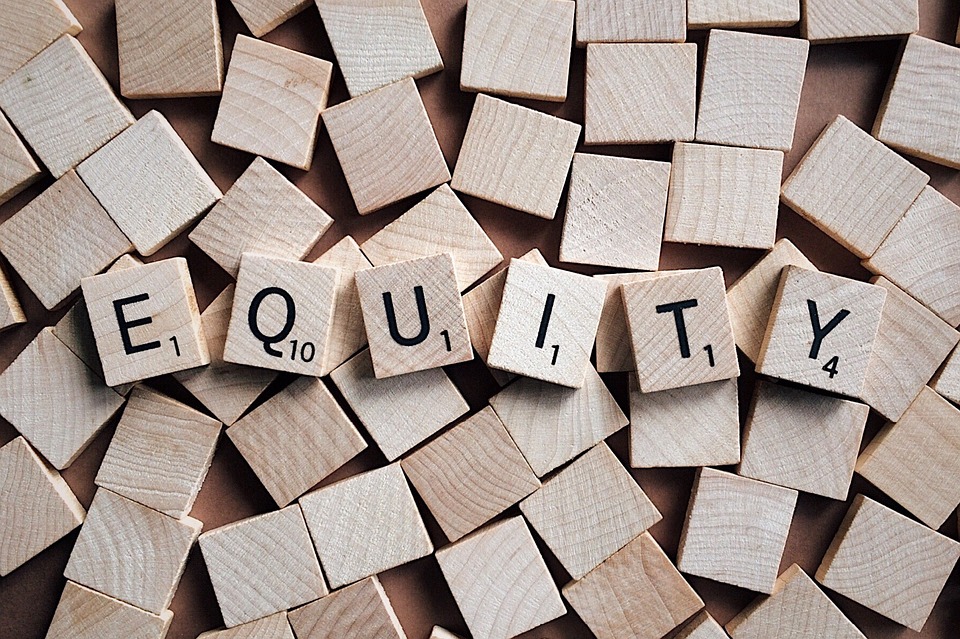 Lawful

Reasonable

Fair
YOU MUST NOT:
Discriminate against a pupil on the basis of a protected characteristic e.g.

Race

Disability
SEN
If a pupil has significant SEN and the school is struggling to cope

PEX is not the solution
VULNERABLE GROUPS
Take care to fairly treat pupils from vulnerable groups such as:

Travellers AND
Looked after children
PRINCIPLES OF GOOD DECISION MAKING
Lawful

Reasonable

Fair

Proportionate
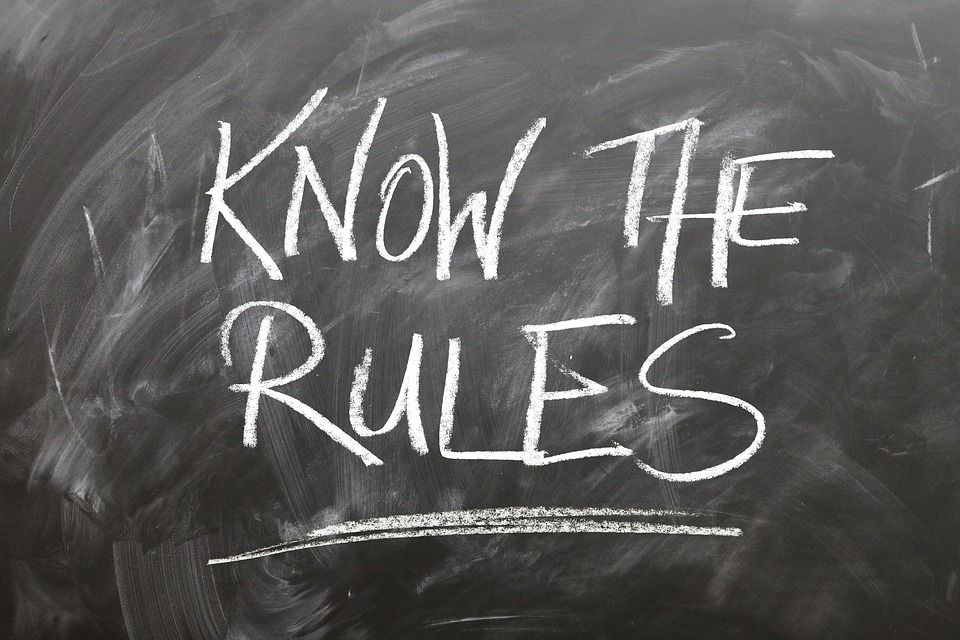 PUPIL DISCIPLINE COMMITTEE
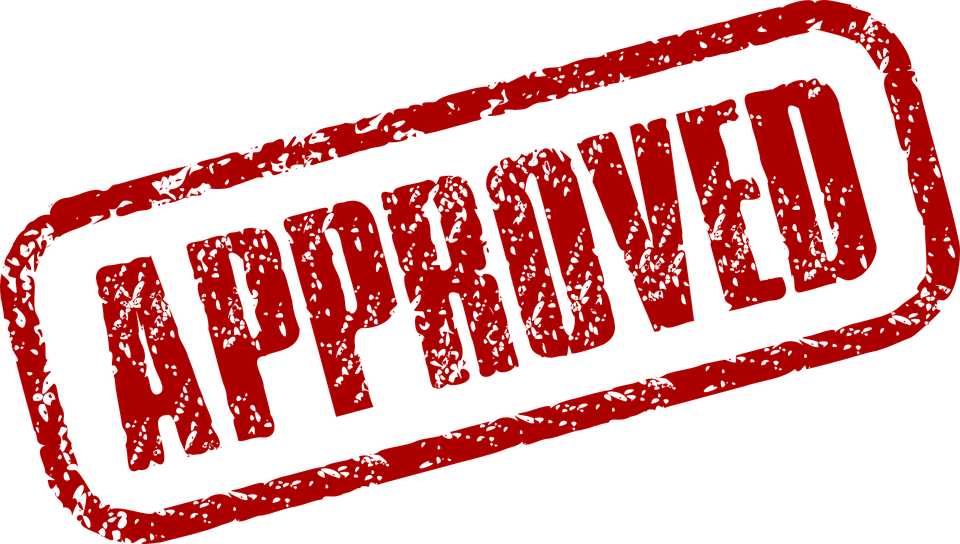 PEX must be reviewed by GDC within 15 school days

Not simply a rubber stamp of HT decision

GDC have power to uphold the exclusion (decline to reinstate)

OR

Direct reinstatement immediately or on a particular date
INDEPENDENT REVIEW PANEL (IRP)
If GDC does not reinstate, parent can seek an independent review of that decision

Allegations of race and disability discrimination go to different tribunals (although both can form part of a parent case at IRP).
IRP ROLE
To review GDC decision

Inevitably involves examining HT decision and IRP will dig deeply into the facts of the incident(s) in question and HT’s investigation.
IRP POWERS
Can Uphold the GDC decision

Can recommend reconsideration by GDC

IRP cannot direct reinstatement

If IRP decide GDC decision is flawed when considered in light of judicial review principles it can:

Quash the exclusion and
Direct the GDC to reconsider it decision and
It can direct the school to make a payment of £4,000 if the GDC subsequently decide not to reinstate.
IRP IS INQUISITORIAL NOT ADVERSARIAL
Expect lots of questions based on your decision.

Can feel intimidating. Your professionalism is under the spotlight; in front of parents and sometimes the pupil.

IRP are particularly looking for decisions that are:

Lawful – Illegality

Reasonable – Irrationality

AND

Fair – Procedural Impropriety
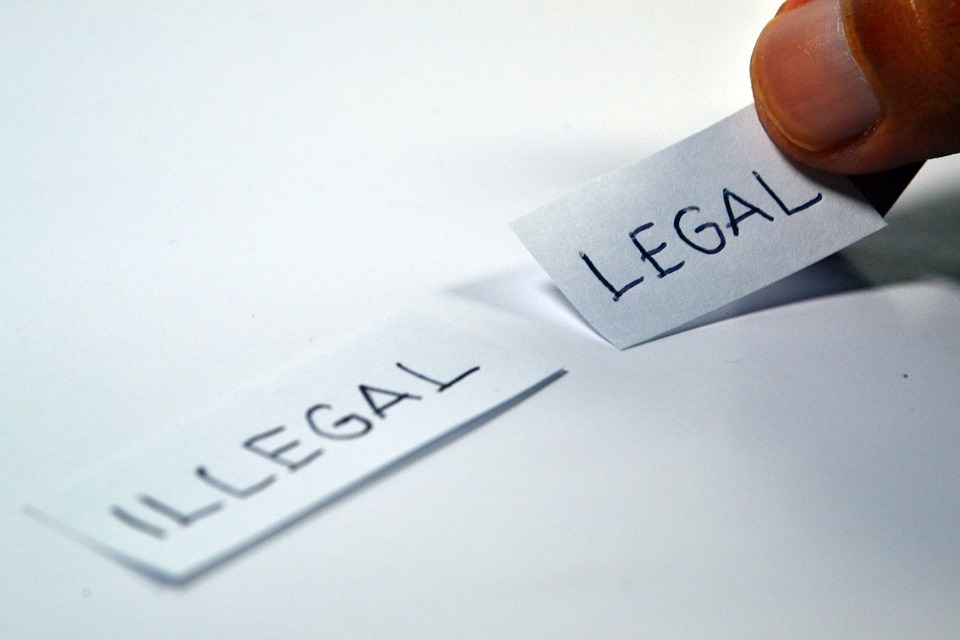 ILLEGALITY – Did the GDC act outside of it’s powers?
I.e. without proper authority – untrained governor
IRRATIONALITY – Did the GDC reply on irrelevant points?Fail to take account of relevant pointsorMake a decision so unreasonable that no GDC acting reasonably could have made
PROCEDURAL IMPROPRIETY – 
Was the procedure so procedurally flawed or unfair that justice was clearly not done?
Not simply a minor breach of procedure but must impact on the quality of the decision.
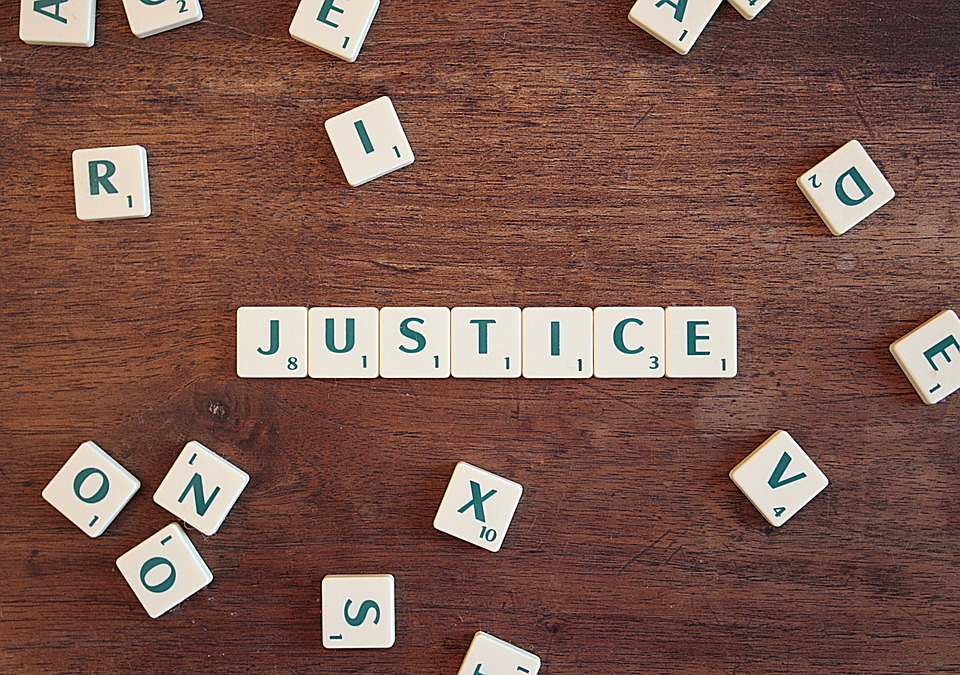 EXAMPLES OF PROCEDURAL IMPROPRIETY
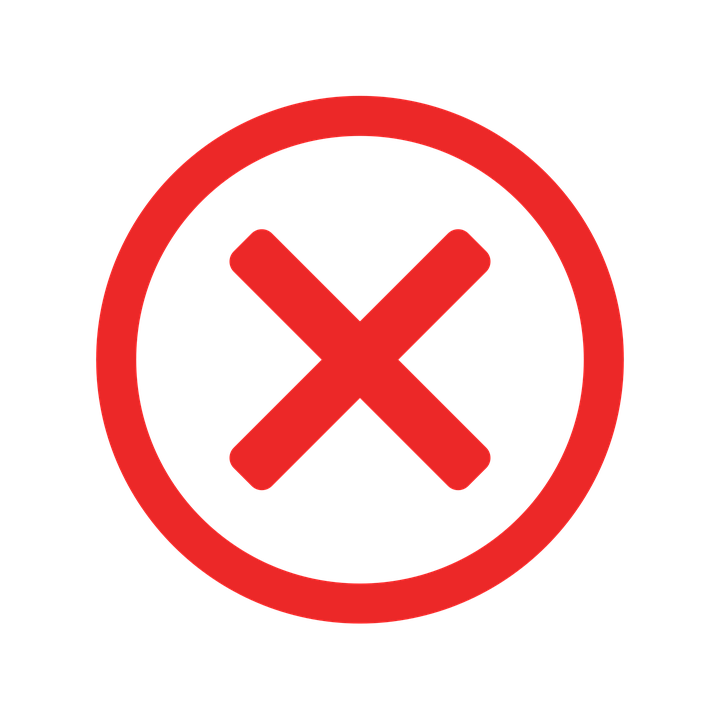 Judge in own causePoor evidence gathering by schoolSignificant delay – GDC did not convene for 8 weeksHeadteacher’s PA acted as clerkGovernor had prior knowledge of child
PROPORTIONALITY – Does the punishment fit the crime?
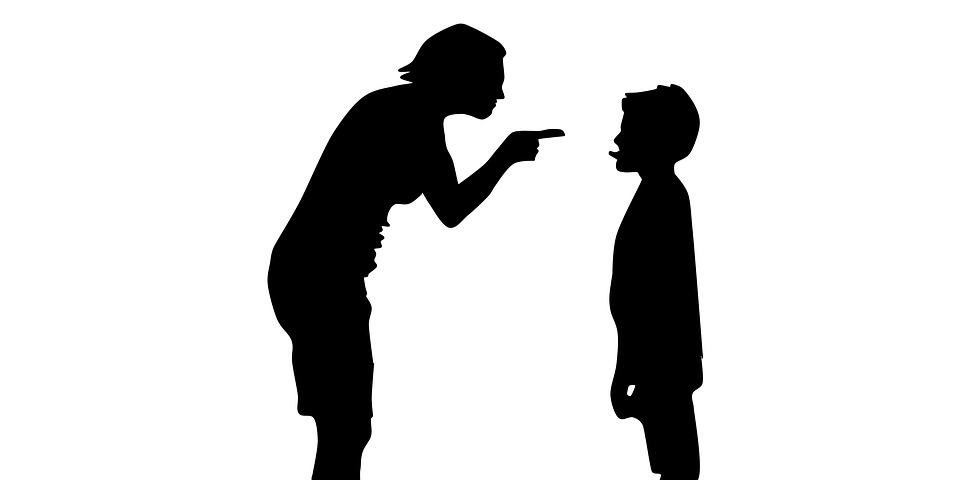 Common problems:

Only the HT has the power to PEX

Duty to notify parent(s)

Cannot convert a fixed term exclusion into a PEX
IN EXCEPTIONAL CIRCUMSTANCES A PEX CAN IMMEDIATELY FOLLOW A PERIOD OF FIXED TERM EXCLUSION
Make it clear that is what you are doing and record your reasons for that decision

Example – discover of new evidence
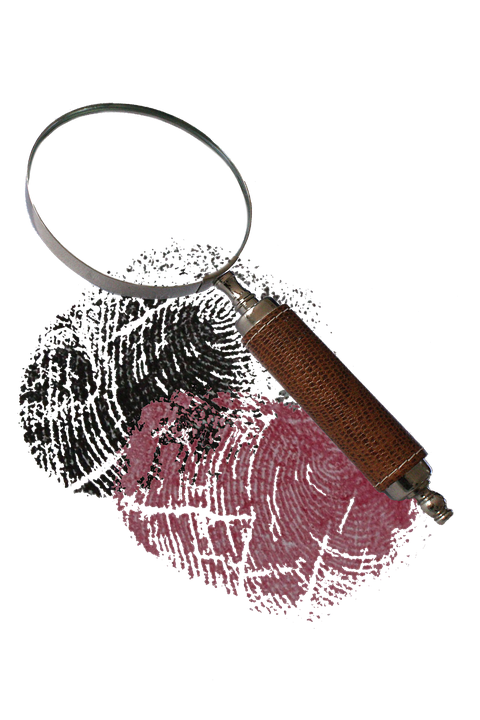 BEHAVIOUR OUTSIDE OF SCHOOL
There must be some NEXUSIn uniformSchool tripFight organised on school premises but took place before or after school or at weekend
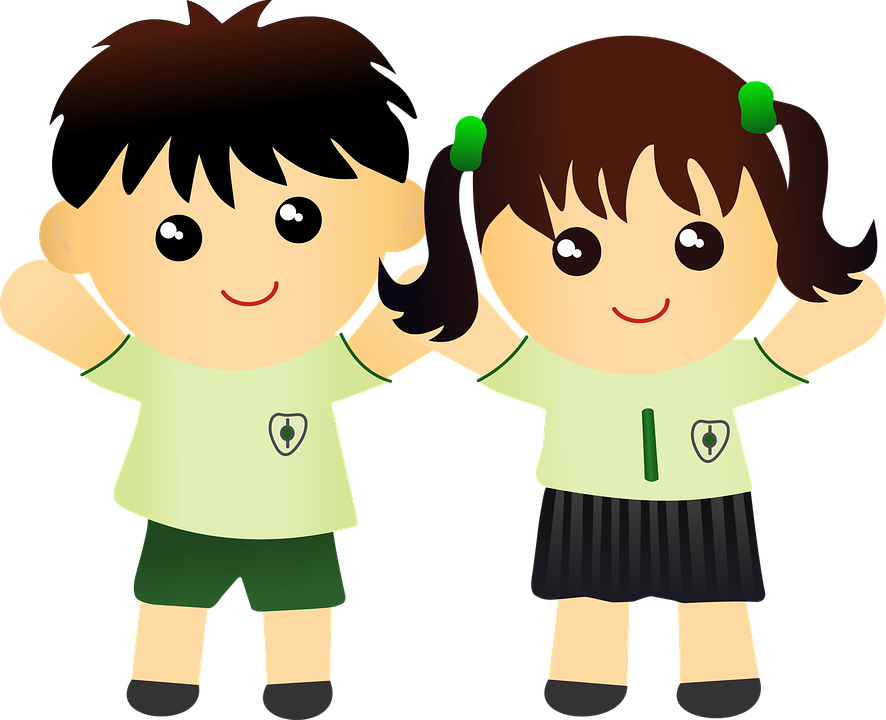 THE MECHANICS OF EXCLUSION
Looking at:
Investigation and evidence
What to include in report
What to look out for
INVESTIGATION AND ESTABLISHING FACTS1. Colleagues  can investigate and report to Head Teacher2. Reports should be contemporaneous

3. Head Teacher should consider interviewing staff and pupils
STANDARD OF PROOF – CIVIL STANDARD
On the balance of probabilities, is it more likely than not that a fact is true?

Should accept something happened, if it is more likely than it did not?
It is unlawful to exclude for a non-disciplinary reason e.g. unable to cope with SEN or
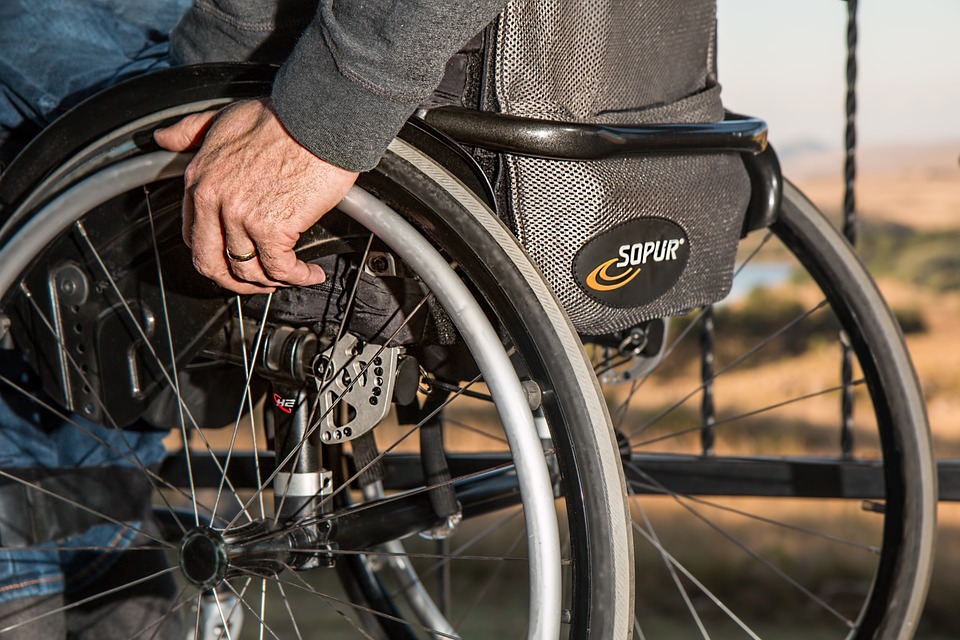 Disability;

The “sins of the father”

Low academic attainment
PUPIL VOICE
Excluded pupil should, where practical, be given the opportunity to present their case / version of events.
Head Teacher should always try to establish reasons for particular behaviour – e.g. bereavement or bullying. May still be appropriate to exclude but Head Teacher should record that such information has been considered.
VULNERABLE PUPILS
Guidance is clear – PEX of pupils with EHCP or looked after children should be avoided if at all possible
PUPILS WITH EHCP
Head Teacher’s should work in partnership with others e.g. multi-agency assessmentConsider alternatives to exclusionConsider early review of EHC plan
LOOKED AFTER OR PREVIOUSLY LOOKED AFTER CHILDREN
If LAC is at risk of exclusion then seek advice on strategies to support child
NOTIFICATION OF PEX
If PEX is the only reasonable response then HT must:

Notify parent(s), in writing and without delay AND set out clearly the reason for the PEX
Telephone
Email
Text?



Ideally – in person or by telephone on the day of decision and followed up in writing 
Don’t send pupil away with the letter in their book bad (it’s been known)!
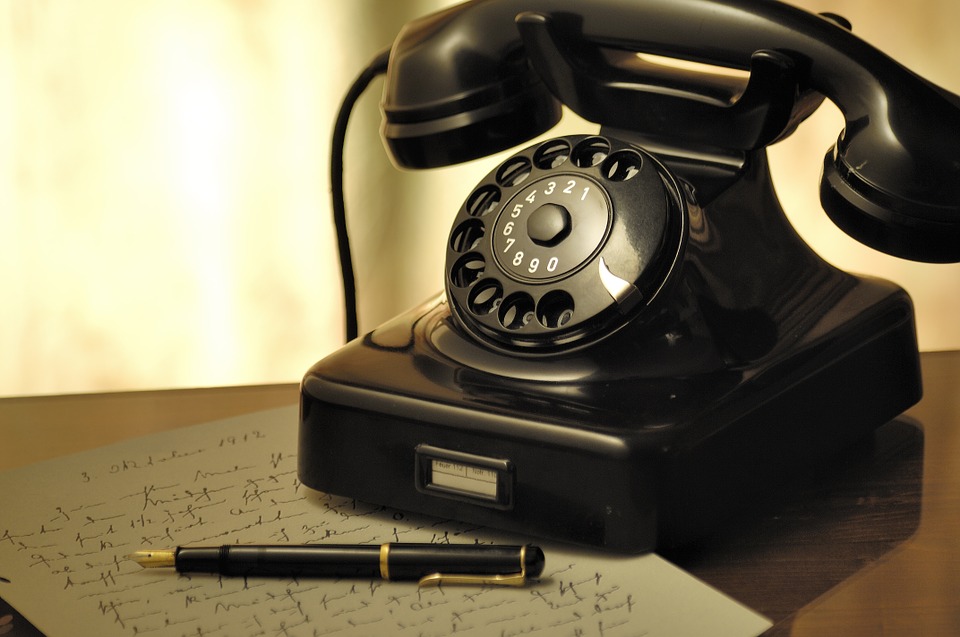 NOTIFICATION OF PEX
Bear in mind responsibility to ensure a parent understands what has happened and why.
HT must be satisfied that the information has been properly communicated. Keep in mind possibility that English may not be first language etc.
Must give parents information setting out their right to have the decision reviewed by GDC and their right to attend that meeting

Detailed procedural rules set out in guidance at section 4
Make use of model letters on Essex schools INFOLINK
DON’T DELAY
HT must inform Governing Board of the PEX decision without delay and include a summary of reasons.
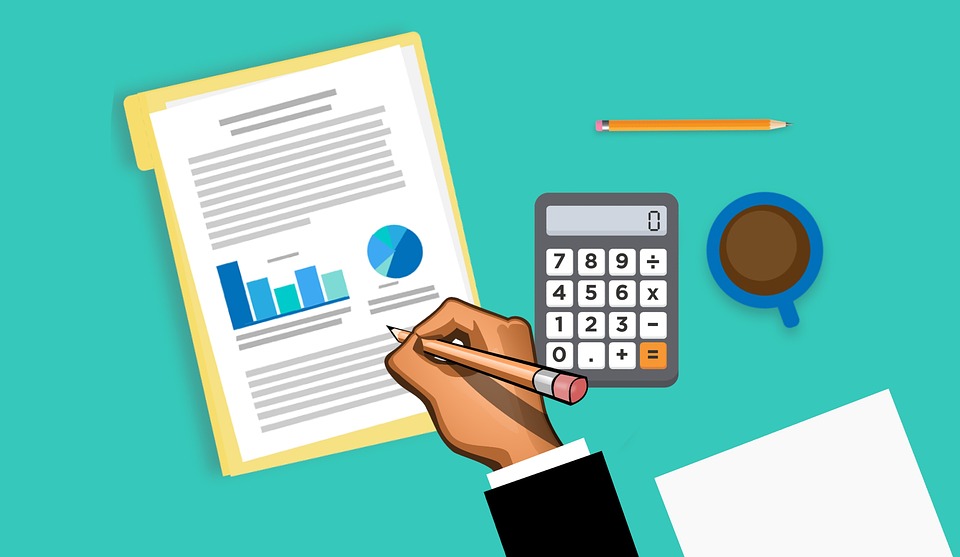 GDC TO CONVENE
Following PEX a Governing Body (GDC) must essentially consider the reinstatement of the excluded pupil within 15 school days of being notified of the decision to permanently exclude.
PARALLEL CRIMINAL PROCEEDINGS
PEX procedure should not be unduly delayed
HT can obtain evidence
Link in with policies OIC
Seek advice from ELS
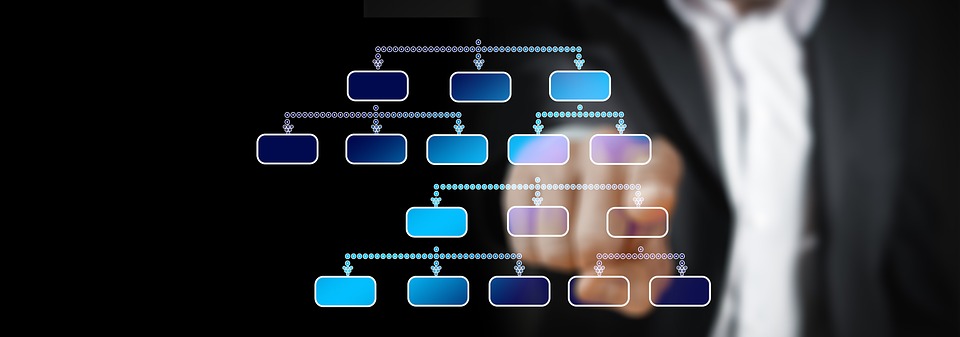 FLOW CHART IN GUIDANCE
Useful flow chart for GDC (ANNEX A) – Helpful for HT to be aware of the GDC obligations and it is appropriate for HT to speak up if he/she feels GDC is not properly constituted:
Things to consider:
GDC must have minimum of 3 appropriately trained governors
GDC must/should convene within 15 school days of being notified of PEX
Must try to convene earlier if PEX may result in pupil missing a public exam
Parents must be invited to GDC meeting and given the right to make representations 
HT must attend GDC – also consider SENCO etc
LA representative to be invited. If an academy, parents can request LA to attend BUT representative can only make representations with Governing Board’s consent.
DOCUMENTS TO BE PRODUCED BY HEADTEACHER
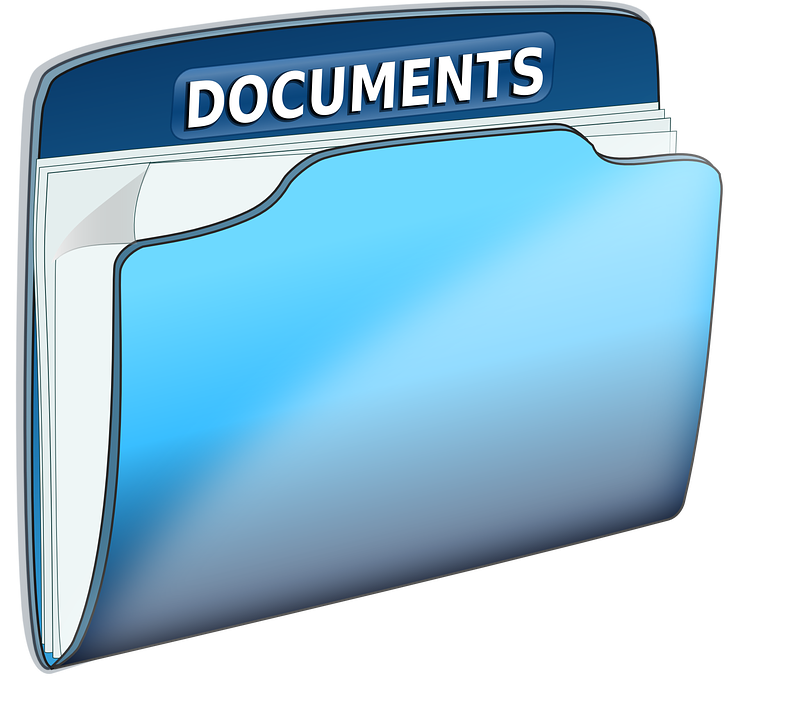 HT report to GDC – reasons for exclusion:
Witness Statements;
EHCP;
Other pupils relevant information;
Behaviour policy, SEN policy or any other relevant policies e.g. drugs/weapons etc
GDC minutes to be given to IRP
Be aware that copies of ALL documents will be circulated to all parties and the excluded pupil is encouraged to be involved.
THIS MEANS THE EXCLUDED PUPIL IS ENTITLED TO KNOW:
The details of the allegation

Who their accusers are

The content of all statements (staff and pupils)

Who the statement maker is

The GDC should also accept any statement given in support of the character of the accused and give whatever weight it sees fit to that information.
Statements
The GDC should also accept an impact statement from the victim(s)

The impact of the excluded pupils behaviour will, however be dealt with by the HT in his/her report to the Governors when looking at the second limb of the basic requirements: I.e. that the pupil should remain in school it will seriously affect the education of the pupil or others at the school. 

It is ok for the HT to ask a victim if they wish to set out their views in writing but care should be taken to ensure that a victim impact statement is not influenced in any way.

All written statements should be attributed, signed and dated. If there is good reason to anonymise a statement it should be dated and labelled in such a way that allows it to be distinguished from others and for the statement mater to be identified at a later stage if it becomes necessary.
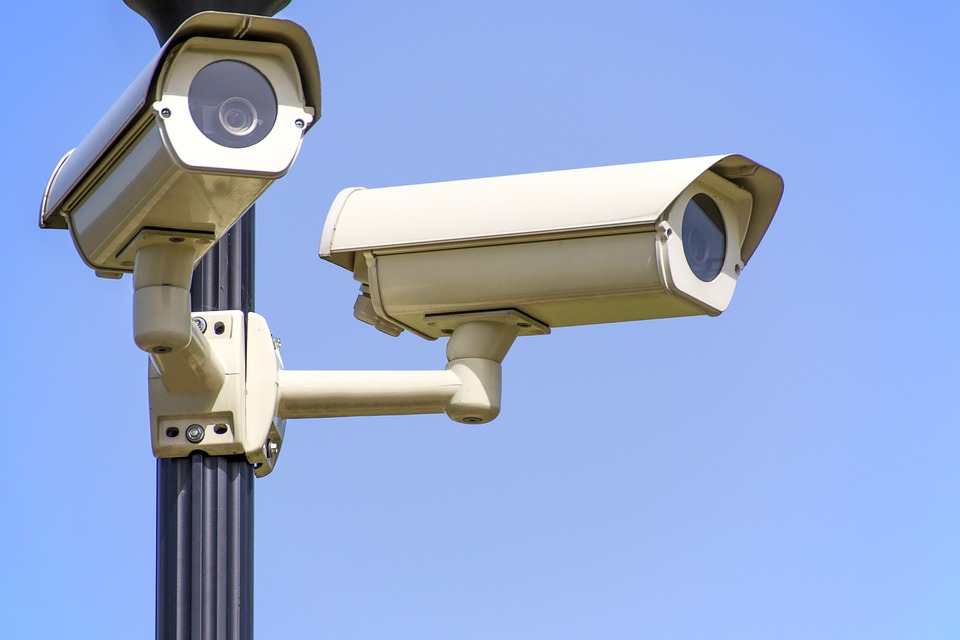 EVIDENCE
If the HT’s decision to PEX is based on several breaches of policies, he/she must produce evidence to support each one.
The GDC and IRP are also required to make findings on each.

In addition to witness statements other evidence can be used to support the HT’s case for PEX.
Physical items should be retained if practical to do so.
Photographs should be taken and labelled with the date, time and photographer.
CCTV should be retained and if auto delete is a possibility then screen shots should be taken
Facebook live, WhatsApp, Snapchat etc – video clips often short lived. Efforts should be made to retain this.
If not possible, detailed contemporaneous statements of content should be obtained together with a brief explanation of why the physical evidence is not available.
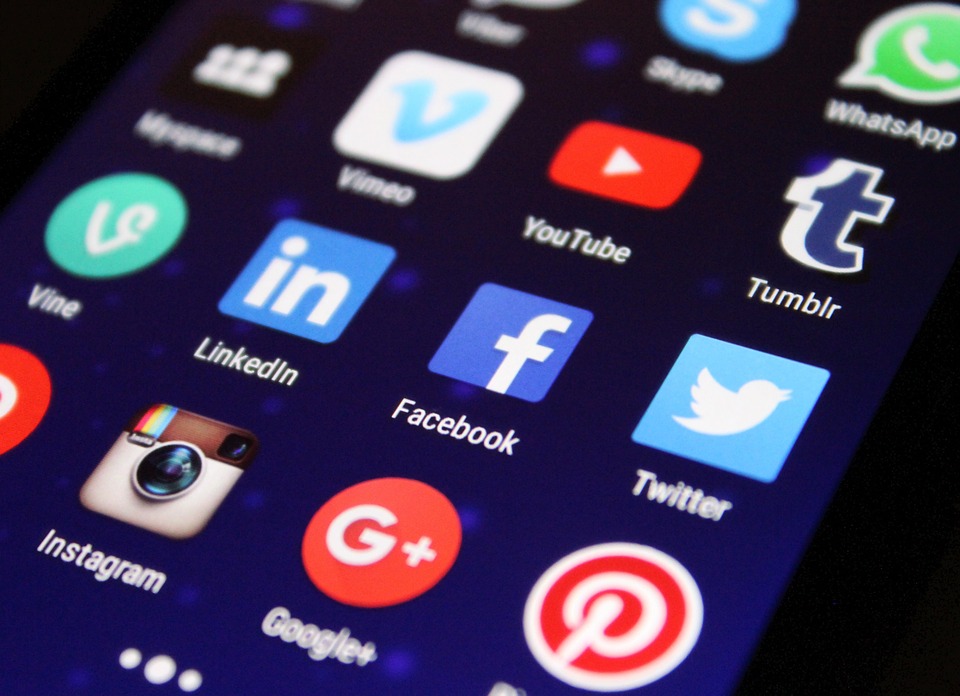 SUMMARY OF COMMON ISSUES THAT CAUSE EXCLUSION TO BE OVERTURNED
Failure to give reasons for decision – HT and GDC
Failure to investigate
School introducing new reasons for exclusion
BIAS – don’t be overly familiar with GDC before, during or after hearing
Lack of evidence and undated or unsigned statements
Failing to consider relevant information – commonly SEN information
Not considering alternatives to PEX
Untrained GDC members and not following procedure
Decision maker having prior knowledge of child. Parent Governor on GDC.
For more information:
Speak to James Hutchon; 
E: James.Hutchon@essex.gov.uk
T: 0333 013 9653
Or contact our helpline on;
T: 0333 013 2305
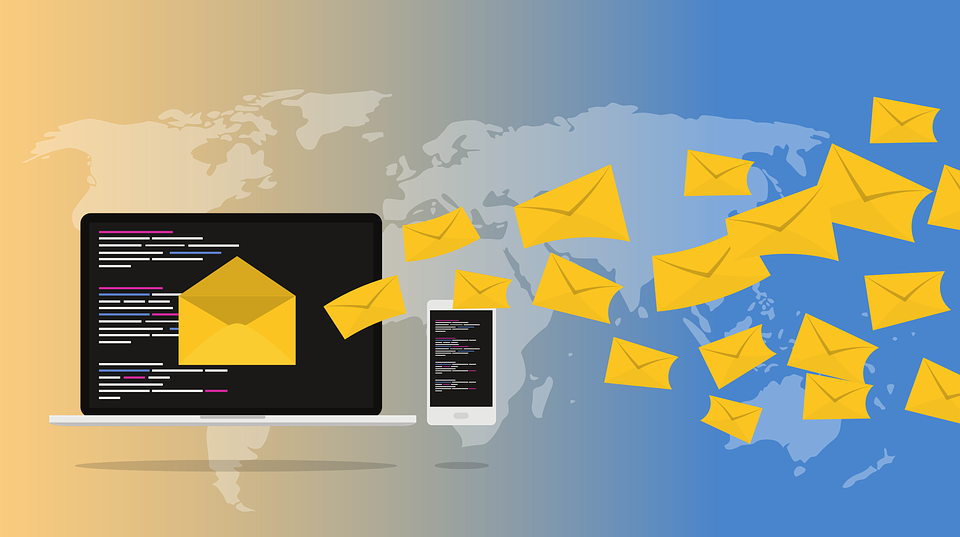